Протокол остовного дерева (Spanning Tree Protocol)
Кочетков Михаил Васильевич, гр.К41101с
E-mail: mikhailkochetcov@yandex.ru
Протокол STP
Протокол покрывающего дерева — Spanning Tree Protocol (STP) позволяет коммутаторам автоматически определять древовидную конфигурацию связей в сети при произвольном соединении портов между собой.
Полученная конфигурация гарантированно не имеет замкнутых маршрутов и избыточного дублирования соединений.
В случае отказа сегмента коммутатор сам сможет восстановить работоспособность без внешнего вмешательства.
Протокол Spanning Tree описан в стандарте IEEE 802.1D.
Роль избыточных линий в сети
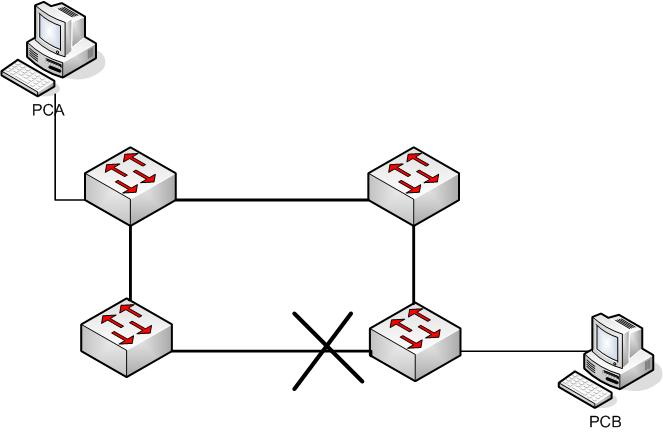 В сетях Ethernet, на коммутаторах, как правило, используются избыточные линии, чтобы повысить отказоустойчивость. Если какие-то сегменты будут связаны через один «линк», то в случае отказа(ненадежный кабель или порт), при выходе из строя, сеть становится неработоспособной.Для этого используются избыточные линии.
2. Свойства избыточных линий
Повышают отказоустойчивость сети за счет дополнительных путей прохождения кадров
Создают петли в топологии сети, в которых кадры передаются по “кругу”, никогда не доходя до узла-назначения.
3. Проблемы петель
Дублирование кадров: несколько одинаковых кадров отправляются по разным путям. 
Дублирование записей в таблице коммутации: на коммутаторах может появиться несколько записей для одинаковых МАС-адресов в таблицах коммутации.
Широковещательные штормы: широковещательные кадры дублируются на каждом коммутаторе, что приводит к лавинному росту их числа и перегрузкам коммутаторов при их обработке.
4. Назначение протокола STP (802.1D)
Создание рабочей топологии сети в виде остовного дерева, исключающей появление петель(ациклический граф).
Определение и отключение избыточных линий в топологии компьютерной сети.
При отказе основных линий производится включение избыточных линий для сохранения работоспособности сети.
5. Этапы работы STP
Выбор одного из коммутатора корневым
Определение роли портов на каждом коммутаторе
Блокирование избыточных портов на коммутаторах
Мониторинг состояния портов и включение избыточных портов при отказах
6. Выбор корневого коммутатора
При включении каждый коммутатор считает себя корневым (Root Bridge)
Каждый коммутатор начинает рассылать сообщения BPDU (Bridge Protocol Data Unit), в которых указывает свой МАС-адрес и свой приоритет (Bridge ID)
Если он принимает BPDU с меньшим Bridge ID, чем у него, то он перестает считать себя корневым и принимает за корневой коммутатор с указанным в этом BPDU МАС-адресом
Процесс рассылки BPDU продолжается пока не останется один корневой коммутатор во всей компьютерной сети
7. Структура BPDU
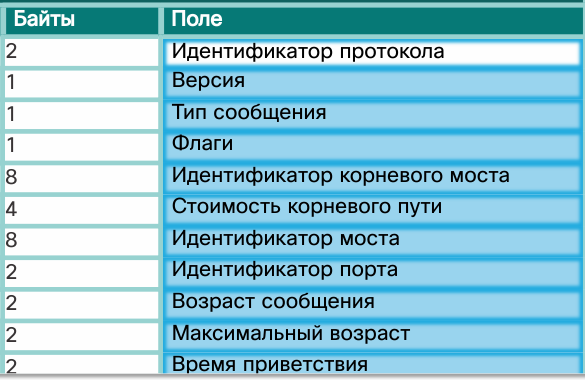 8. Приоритет коммутатора
Поле Bridge ID состоит из 8 байт (2 байта приоритета + 6 байт МАС-адрес коммутатора)
Приоритет может быть от 0 до 65535, по-умолчанию 32768.
Выбирается коммутатор с меньшим приоритетом.
В случае совпадения приоритетов, корневым выбирается коммутатор с наименьшим МАС-адресом, причем сравнение происходит побайтно, начиная с самого старшего.
9. Роли портов
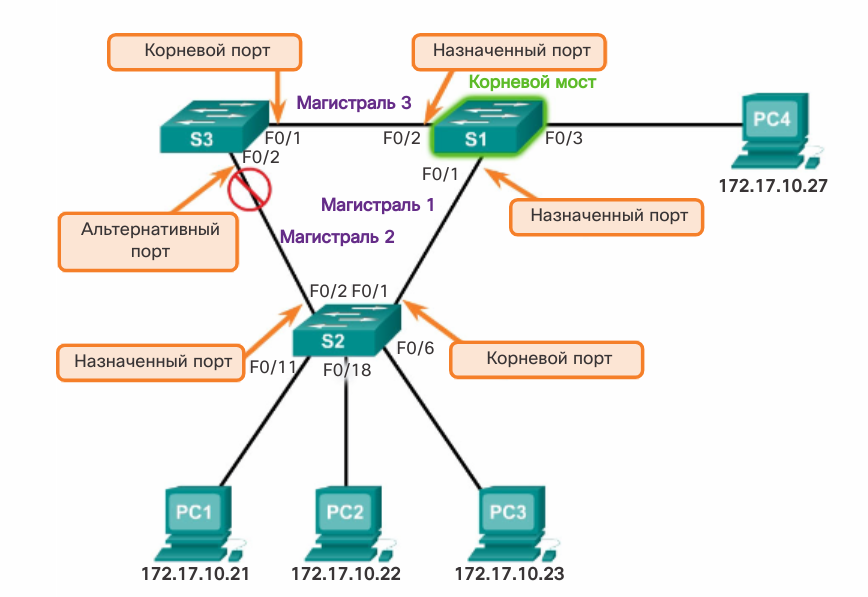 Корневые (Root) - ближайшие порты к корневому коммутатору, на каждом не корневом коммутаторе может быть только один такой порт, могут отправлять все кадры.
Назначенные (Designated)- не корневые порты, которые могут отправлять все кадры.
Альтернативные (Alternate) или Неназначенные (Non-Desiganaged)  - могут принимать и отправлять только BPDU-кадры!
10. Определение корневых портов
Корневой коммутатор начинает рассылать BPDU на все остальные коммутаторы с полем стоимости пути установленным в 0. 
Каждый коммутатор принимает данный BPDU и увеличивает стоимость пути на величину стоимости порта, с которого он его принял, и пересылает BPDU далее.
Сравнивая  BPDU с нескольких портов, коммутатор выбирает порт с наименьшей стоимостью пути до корневого коммутатора.
При совпадении стоимостей нескольких портов, выбирается порт с наименьшим идентификатором - Port ID (приоритет + номер).
11. Стоимость портов
12. Определение остальных портов
Коммутатор с наименьшим путем до корневого становится назначенным коммутатором (Designed Bridge) для данного сегмента сети
Из коммутаторов с одинаковыми кратчайшими путями в качестве назначенного выбирается с наименьшим BID
Порты назначенного коммутатора становятся назначенными портами
Не корневые порты неназначенных коммутаторов становятся альтернативными
13. Состояния портов
Прослушивание (Listening) - порт получает BPDU для определения роли, но не может передавать обычные кадры.
Обучение (Learning) - порт начинает определять МАС-адреса устройств, но не может передавать кадры из-за отсутствия информации в таблице коммутации
Направление (Forwarding) - порт пересылает обычные кадры
Блокирование (Blocking) - порт может только обрабатывать BPDU-кадры
Отключение (Disabled) - порт не участвует в работе протокола STP
14. Переключение состояний
Коммутаторы посылают BPDU каждые 2 секунды через порты для определения связи с соседними коммутаторами
При прекращении связи порта коммутатор рассылает BPDU с предупреждением об изменении состояния
Корневой коммутатор получив предупреждение рассылает BPDU с флагом переключения топологии
Все коммутаторы стирают свои таблицы коммутации и переводят все порты в режим прослушивания
Производится этап переопределения роли портов на коммутаторах
15. Недостатки протокола STP
Низкая скорость сходимости протокола (до 30 сек)
Трата ресурсов на рассылку BPDU-сообщений
Не использование пропускной способности избыточных линий
Не использование оптимальных путей в сложных сетевых топологиях
Уязвимость для сетевых атак
16. Пример неоптимального пути
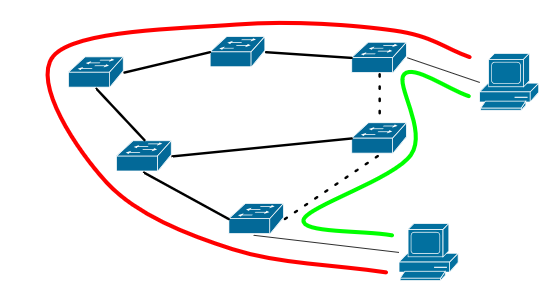 17. Типы протоколов
Для устранения недостатков STP были разработаны следующие протоколы:
RSTP (Rapid STP)
PVST/PSVT+
MTP (Multiple STP)
SPB (Shortest Path Bridging)
TRILL (TRansparent Interconnection of Lots of Links)
18. Базовые сведения о RSTP
Является модификацией STP
Имеет меньшее время сходимости
Описан в стандарте 802.1w
Используется на большинстве современных коммутаторов
19. Отличия RSTP от STP
Все порты сразу переходят в режим обучения
Настраиваются граничные порты (Edge ports), которые сразу переходят в режим направления
При отказах корневых портов альтернативные сразу разблокируются
Другие стоимости портов
20. Стоимость портов RSTP
21. Протокол PVST
Протокол PVST (Per-VLAN Spanning Tree) разработан Cisco
В PVST для каждой отдельной VLAN создается свой отдельный экземпляр STP-протокола. Поэтому в разных VLAN могут быть разные корневые коммутаторы, для разных VLAN порты могут иметь разные роли. 
Вариант протокола PVST для RSTP называют Rapid-PVST.
22. Пример работы PVST
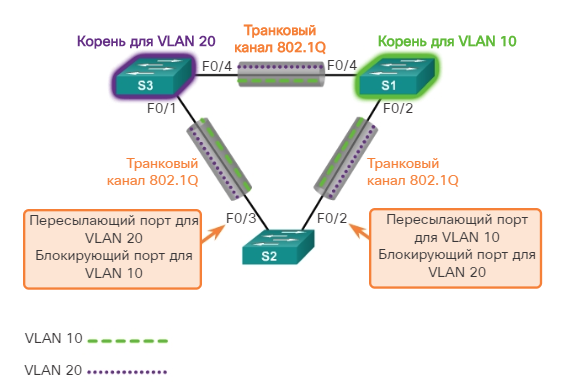 23. Преимущества и недостатки PVST
Возможность балансировки трафика разных VLAN на коммутаторах
Высокие требования к вычислительным ресурсам коммутаторов и пропускной способности каналов
Поддержка только коммутаторами Cisco
Спасибо за внимание!
www.ifmo.ru